Муниципальное бюджетное дошкольное образовательное учреждение
                 детский сад №58 г. Апатиты.
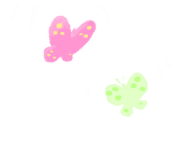 Насекомые
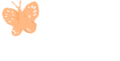 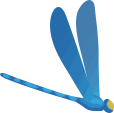 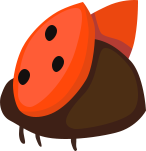 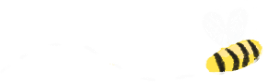 Подготовила: Костицына Нина Николаевна,
                        воспитатель.
Цель: создание условий для восприятия детьми материала о насекомых;Задачи:1. обучающие:познакомить с интересными представителями мира насекомых, рассказать об их особенностях внешнего вида;  о том, чем питаются; чем полезны; приносят ли врет окружающей природе; показать их уникальность;2. развивающие:закреплять имеющиеся знания о насекомых; развивать познавательную активность детей; коммуникативность; 3. воспитывающие:воспитывать желание беречь природу, умение любоваться красотой;
На цветок пахучий,сел цветок летучий.Шевелились у цветкавсе четыре лепестка.Я сорвать его хотел,он вспорхнул и улетел.Что это за насекомое?Бабочка.
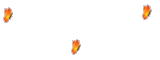 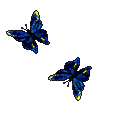 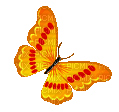 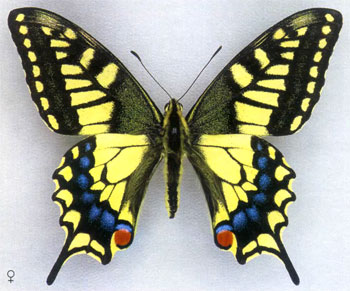 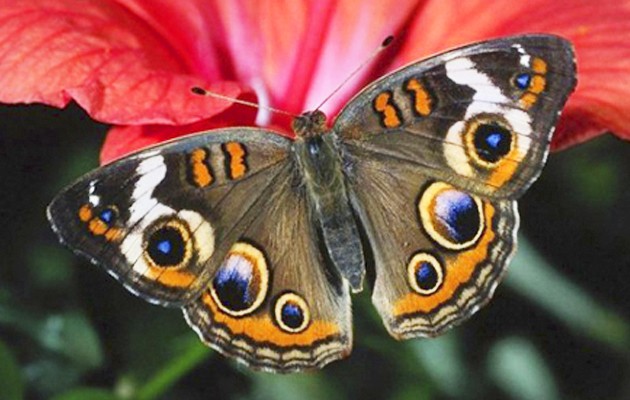 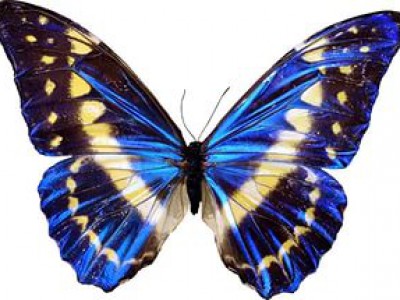 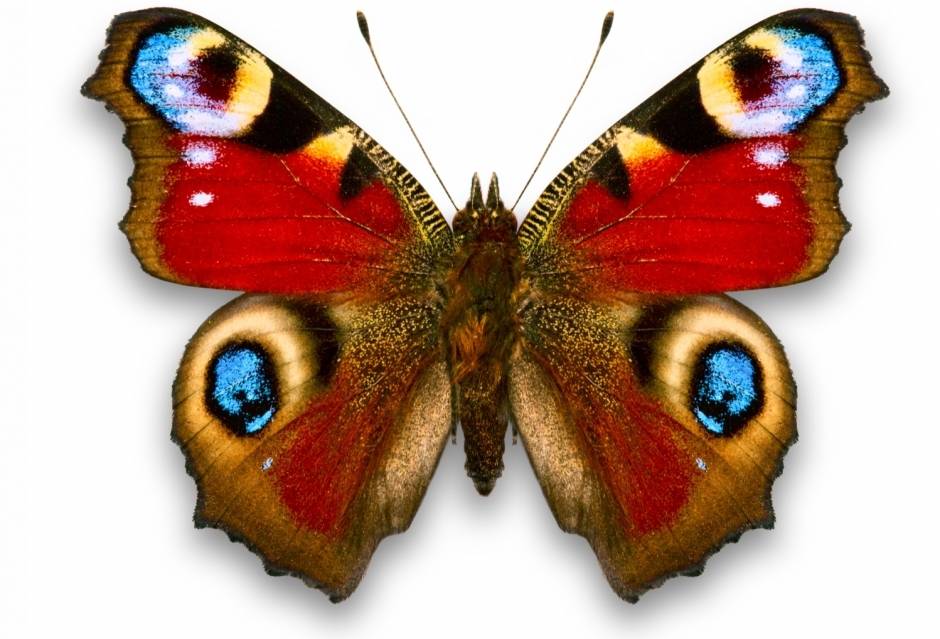 Если ты увидишь на цветах и на листочкахНа красной спинкечёрненькие точки.Летает и бегает ловкоскажи-ка скорее,кто это?Божья коровка
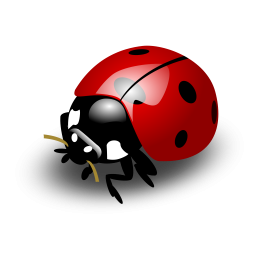 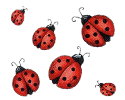 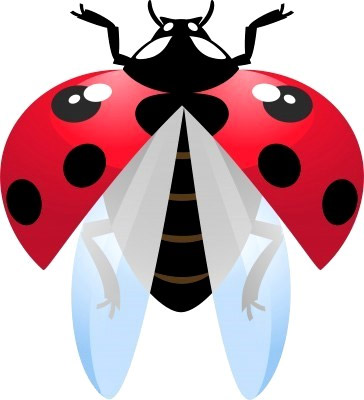 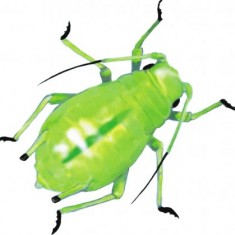 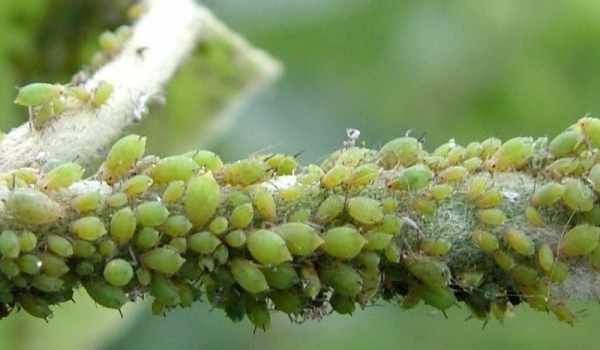 Домовитая хозяйкаполетела над лужайкой.Похлопочет над цветком.Он поделится медком.                                пчела
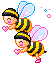 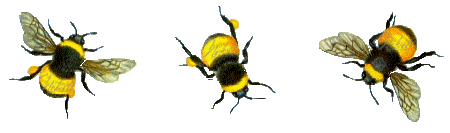 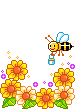 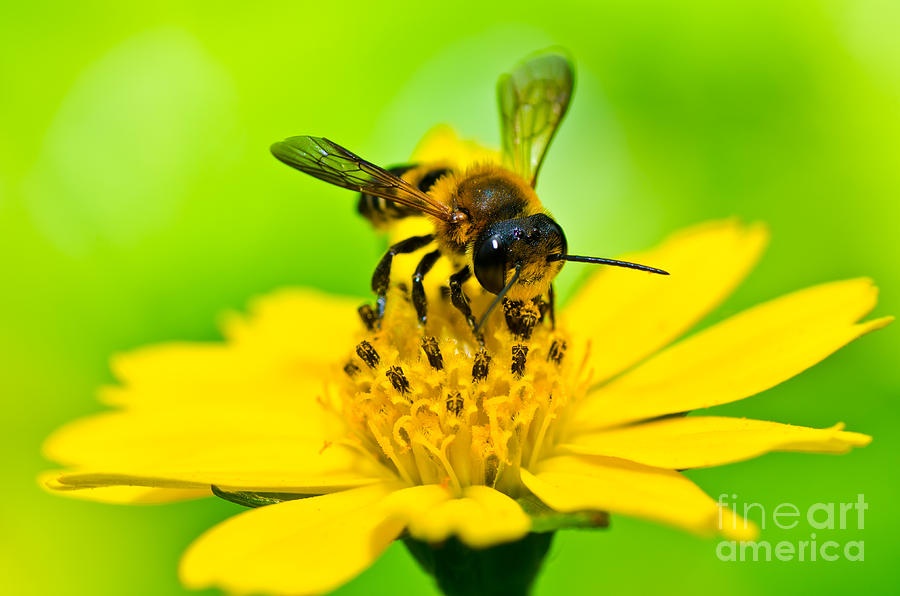 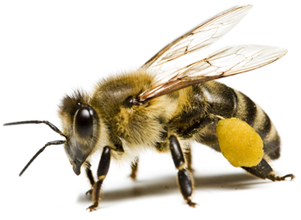 Без работы хоть убей жить не может….муравей
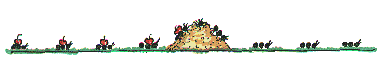 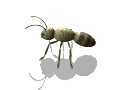 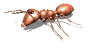 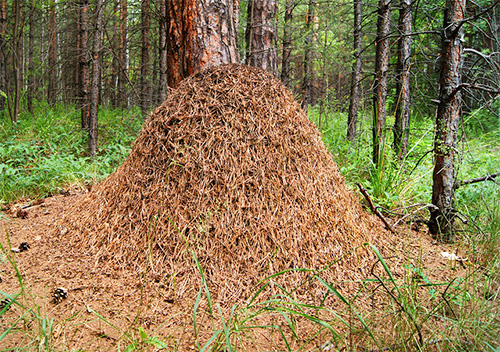 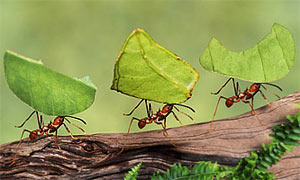 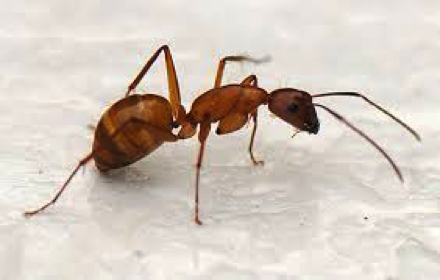 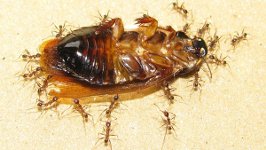 Среди травы живёт скрипач,носит фрак и ходит вскачь.кузнечик
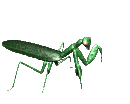 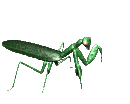 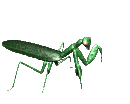 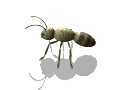 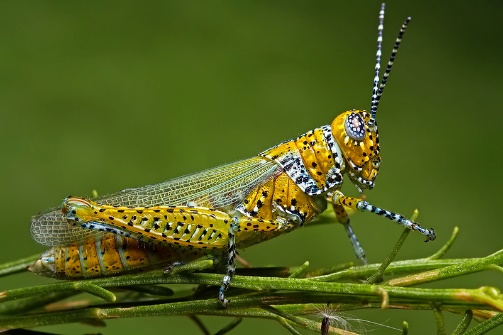 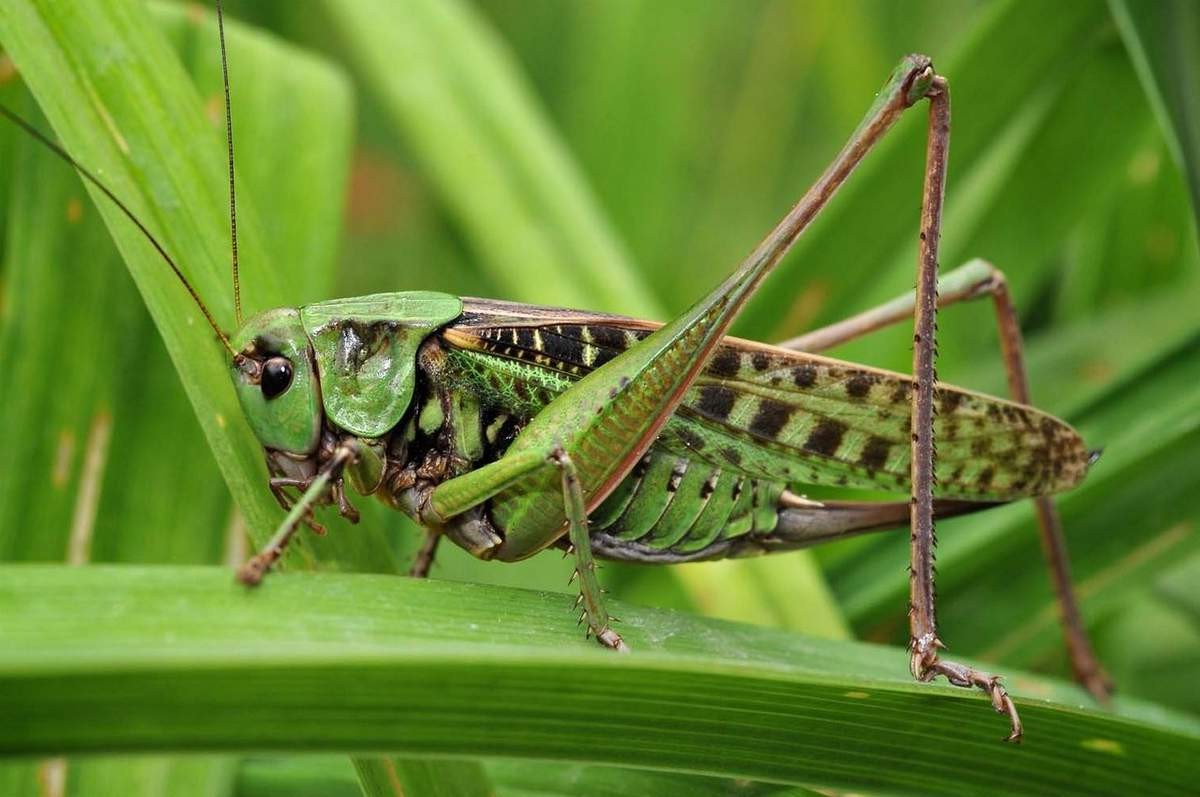 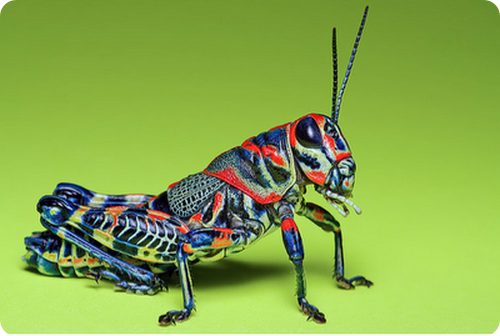 Охотницей быстрой слывёт,стремителен, лёгок полёт.Солнечной летней поройлетает она над водой.Большие имеет глаза.Кто это, скажи?                    стрекоза
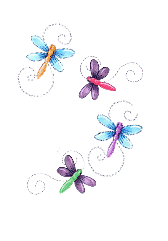 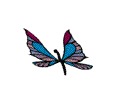 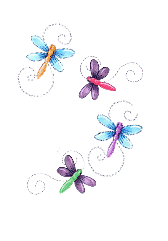 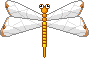 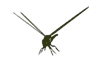 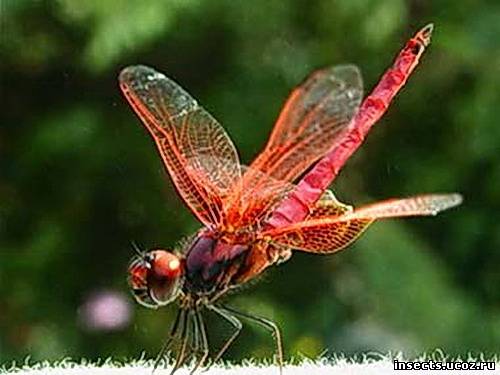 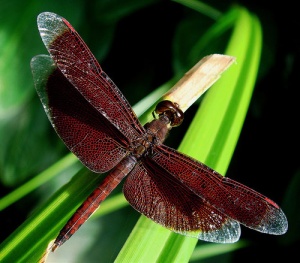 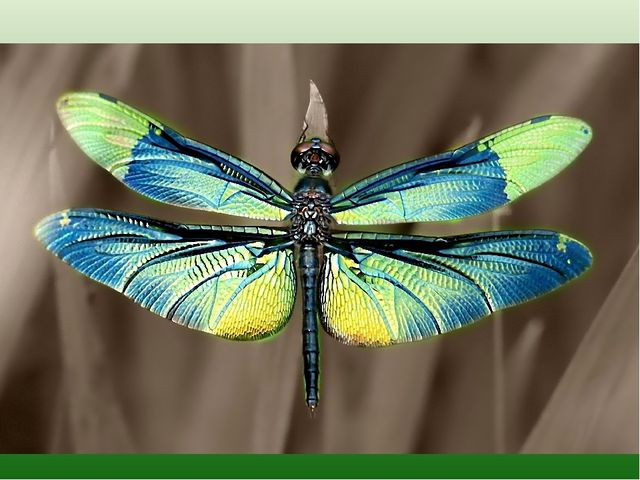 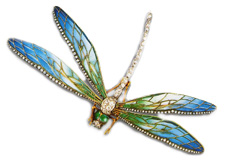 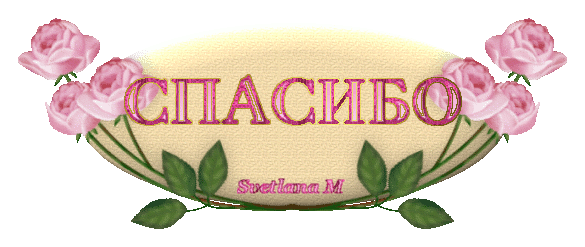